RESULTAT OG OPPFØLGING
Del 2
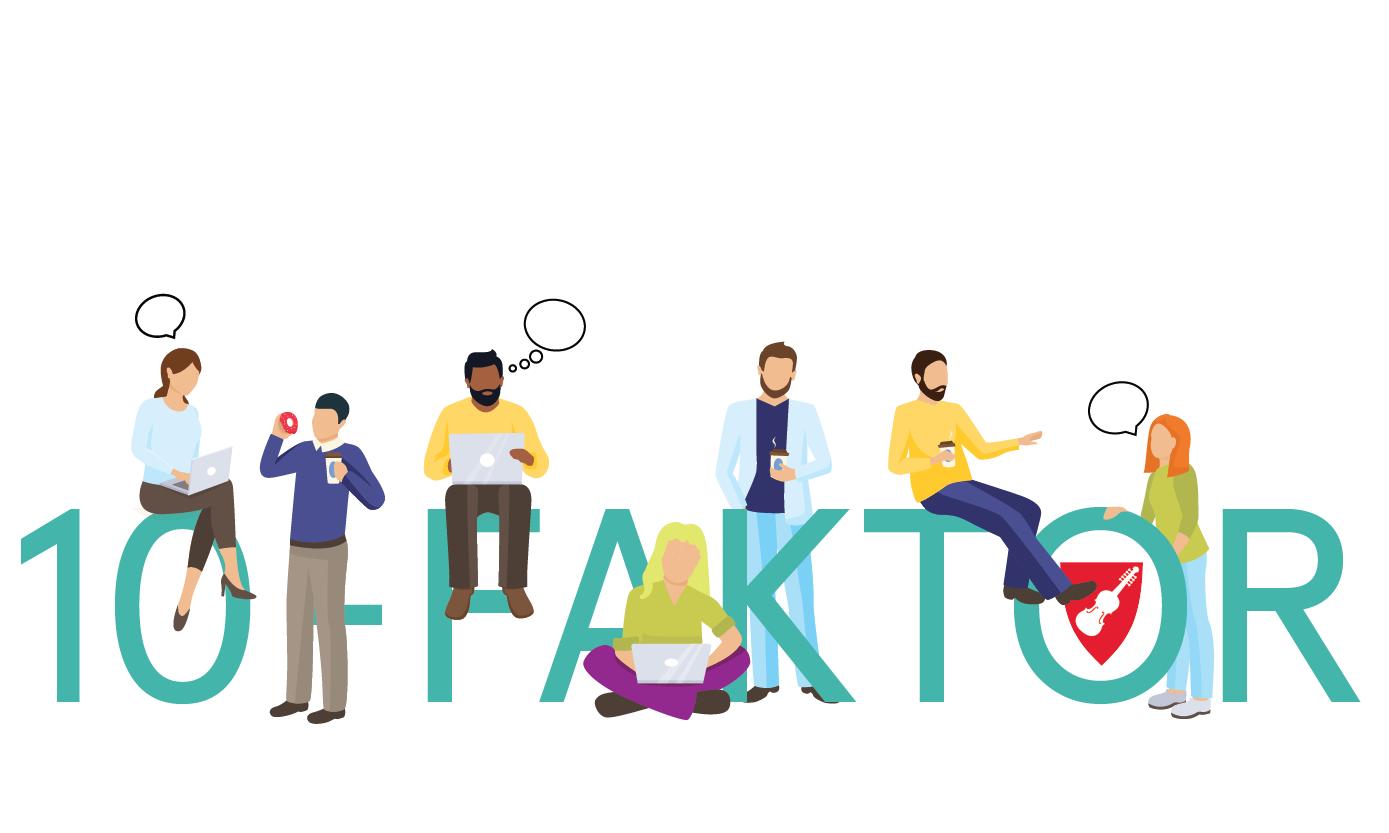 ME VERT BETRE SAMAN!
Leiarar er ansvarlege for å styra prosessen
Medarbeidarar vert inviterte til å reflektera over utviklingsområde og er medansvarlege for mål og tiltak
Kva er viktig å ta tak i og forbetra?
Kva er viktig å halda ved like og bevara?
Presentasjon resultater 10-FAKTOR
OPPFØLGING AV 10-FAKTOR I TO DELAR
Avdelingsmøte 1 (1.5 – 2 timar)
Avdelingsmøte 2 (1,5 – 2 timar)
Velkomen! 
Visjon og verdiar i Voss herad og kvifor 10-faktor? (10 min)
Dei 10-faktorane og resultata våre (15 min)
Analysekrysset (50-80 min)
Oppsummering del 1 - kva faktorar skal me jobba vidare med  (15 min)
Takk for i dag!
Velkomen! 
Oppsummering del 1 – kva faktorar skal me jobba vidare med og korleis (15 min)
Gruppearbeid IGP – Vegkartet, A3 eller faktorspesifikt verktøy (60-90 min)
Oppsummering del 2: Korleis skal me syta for at tiltaka blir jobba med framover? (15 min)
Takk for i dag!
Oppsummering del 1Desse faktorane skal me vidare jobba med:
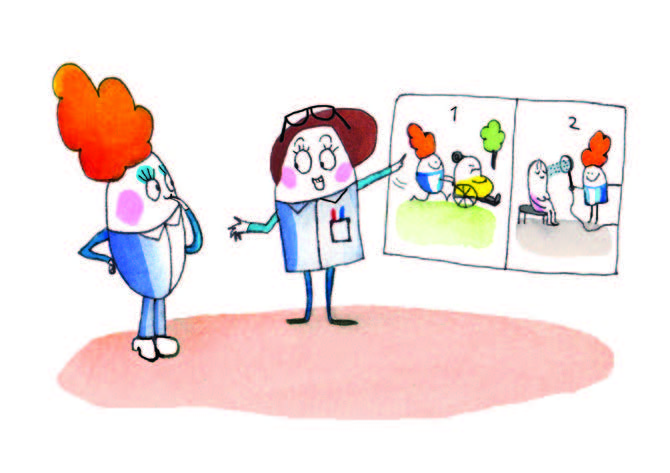 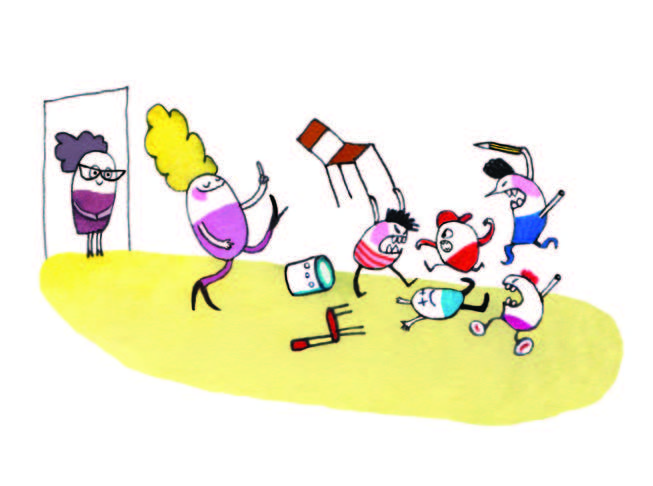 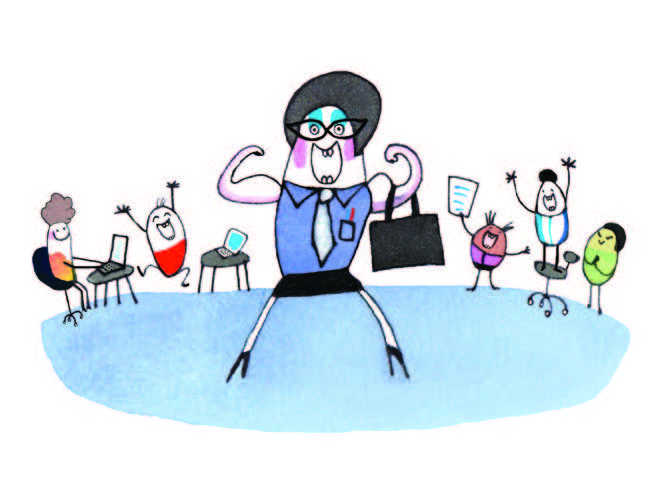 3. Autonomi
2. Mestringstru
1. Indre motivasjon
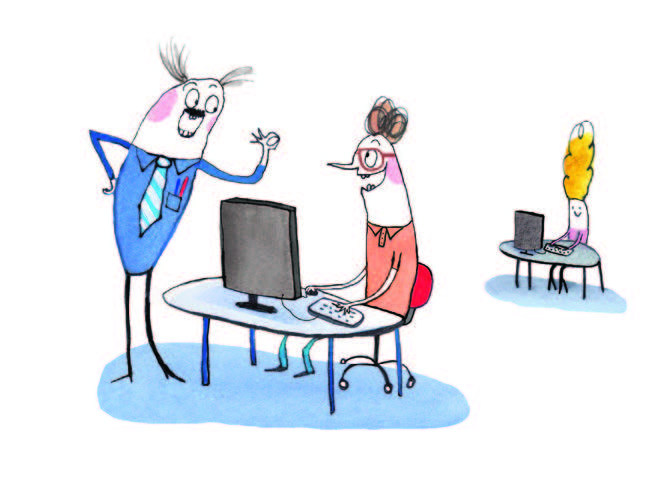 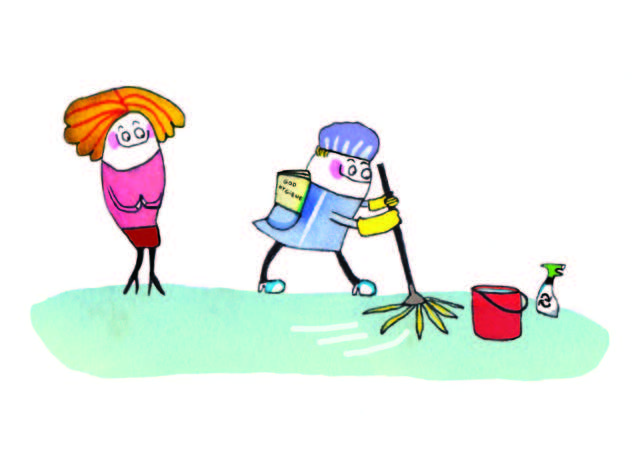 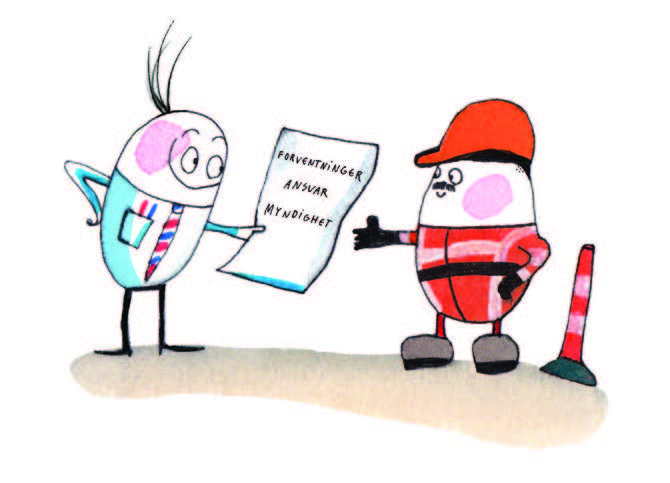 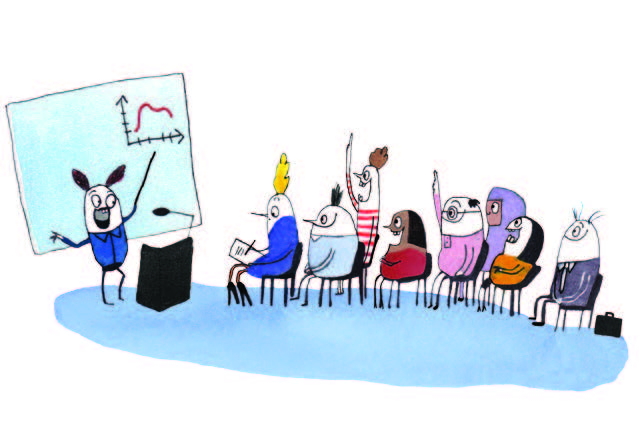 5. Meistringsorientert leiing
7. Relevant kompetanseutvikling
6. Rolleklarleik
4. Bruk av kompetanse
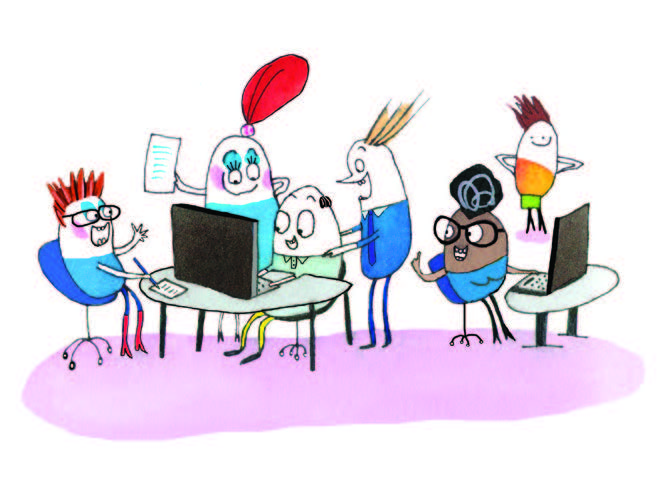 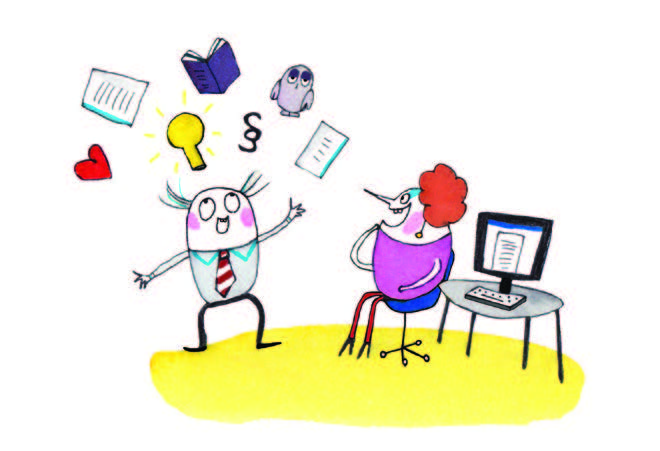 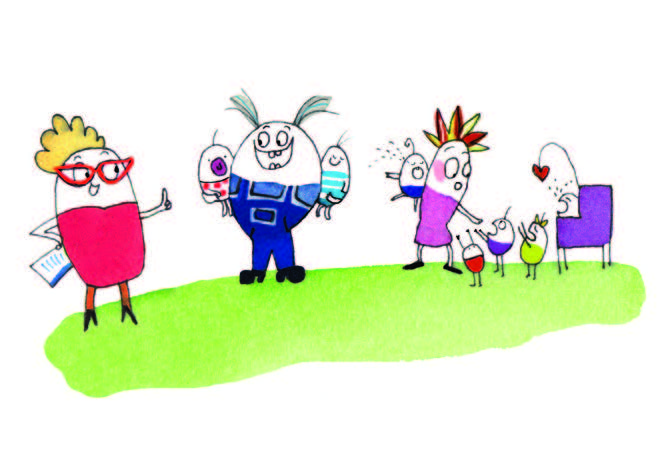 Vel ut faktorar ved å flytta raude sirklar
10. Prososial motivasjon
8. Fleksibilitetsvilje
9. Meistringsklima
Presentasjon av vegkartet, A3 eller det faktorspesifikke verktøyet de skal bruka  for å koma fram til tiltak
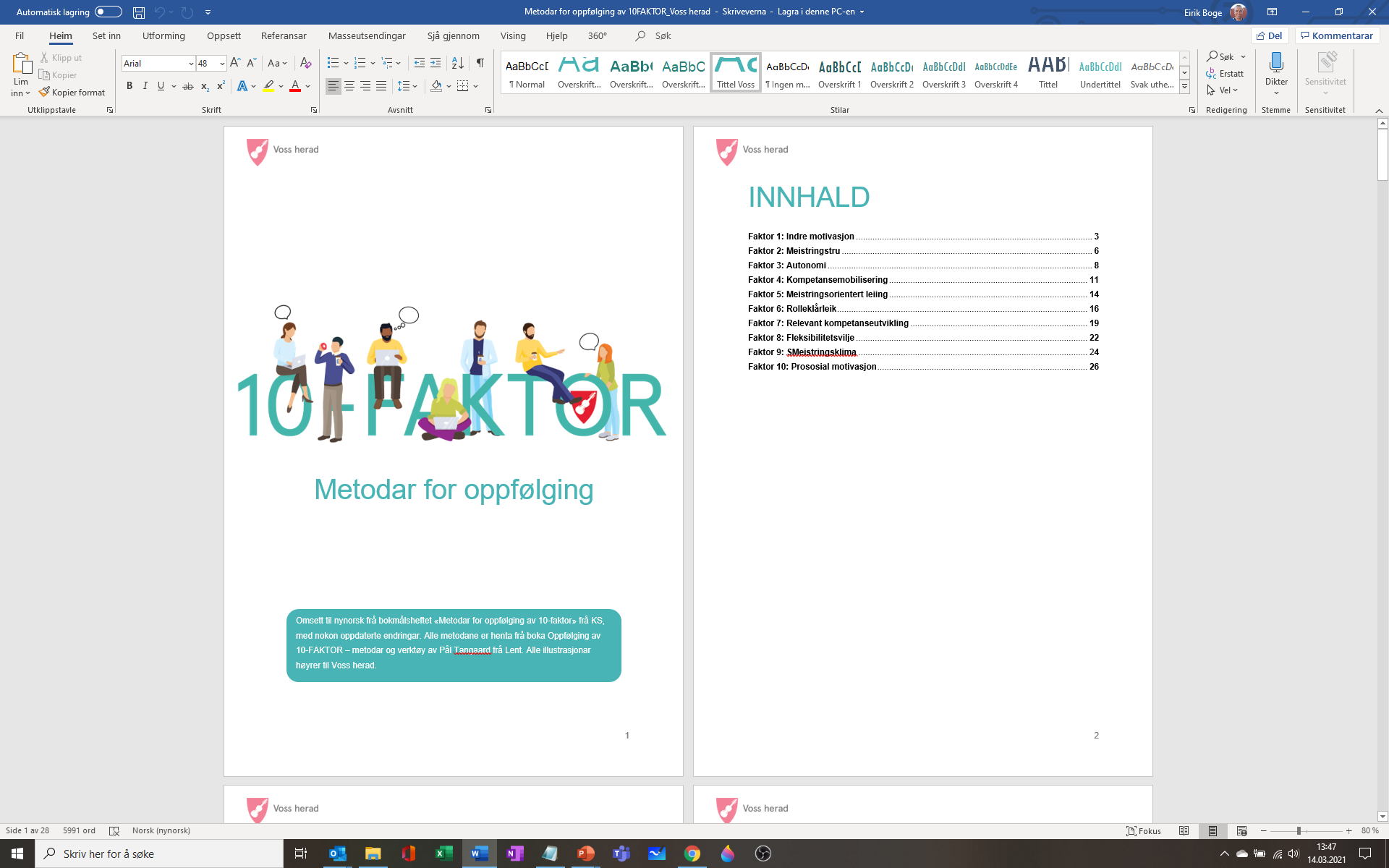 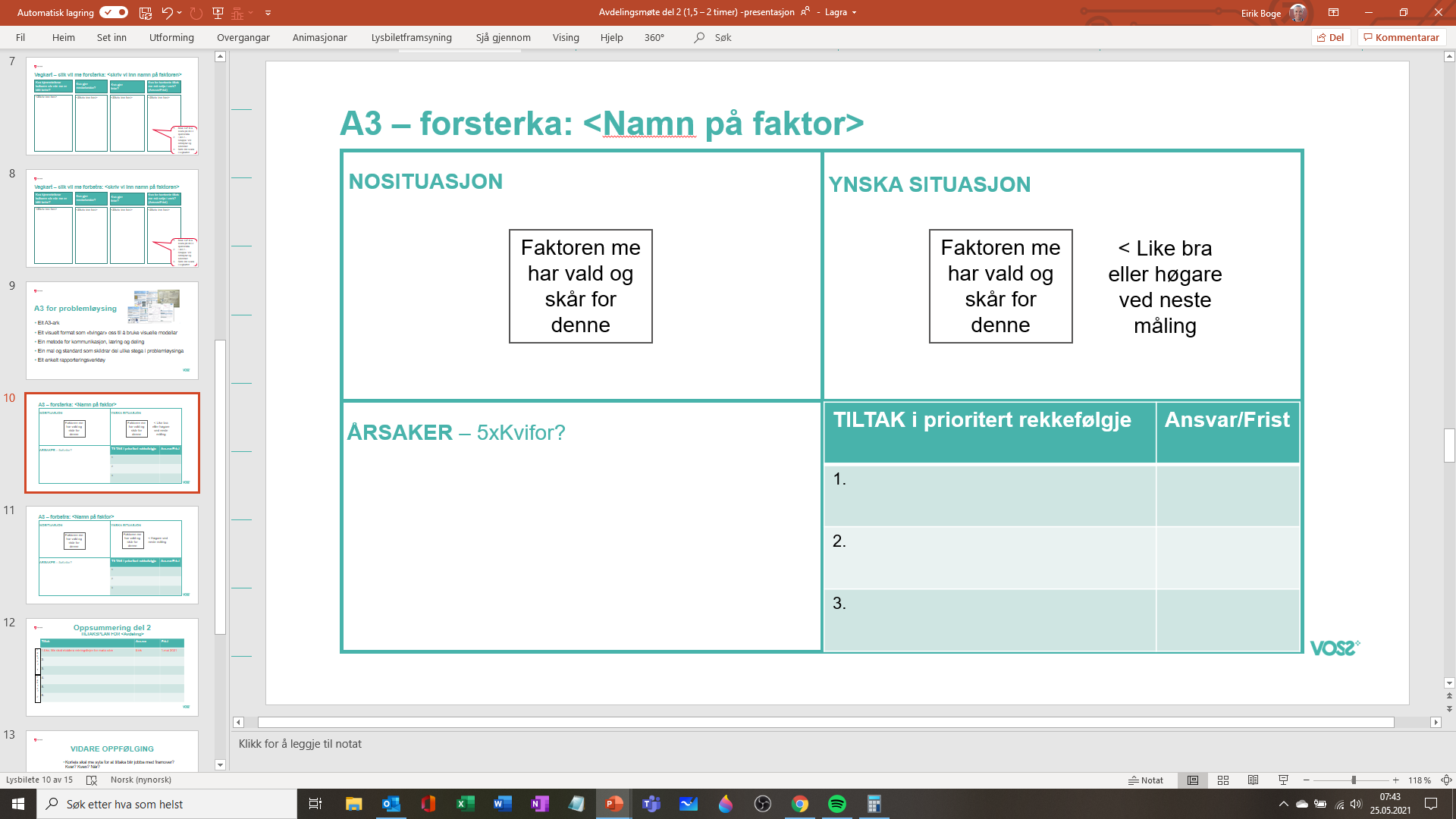 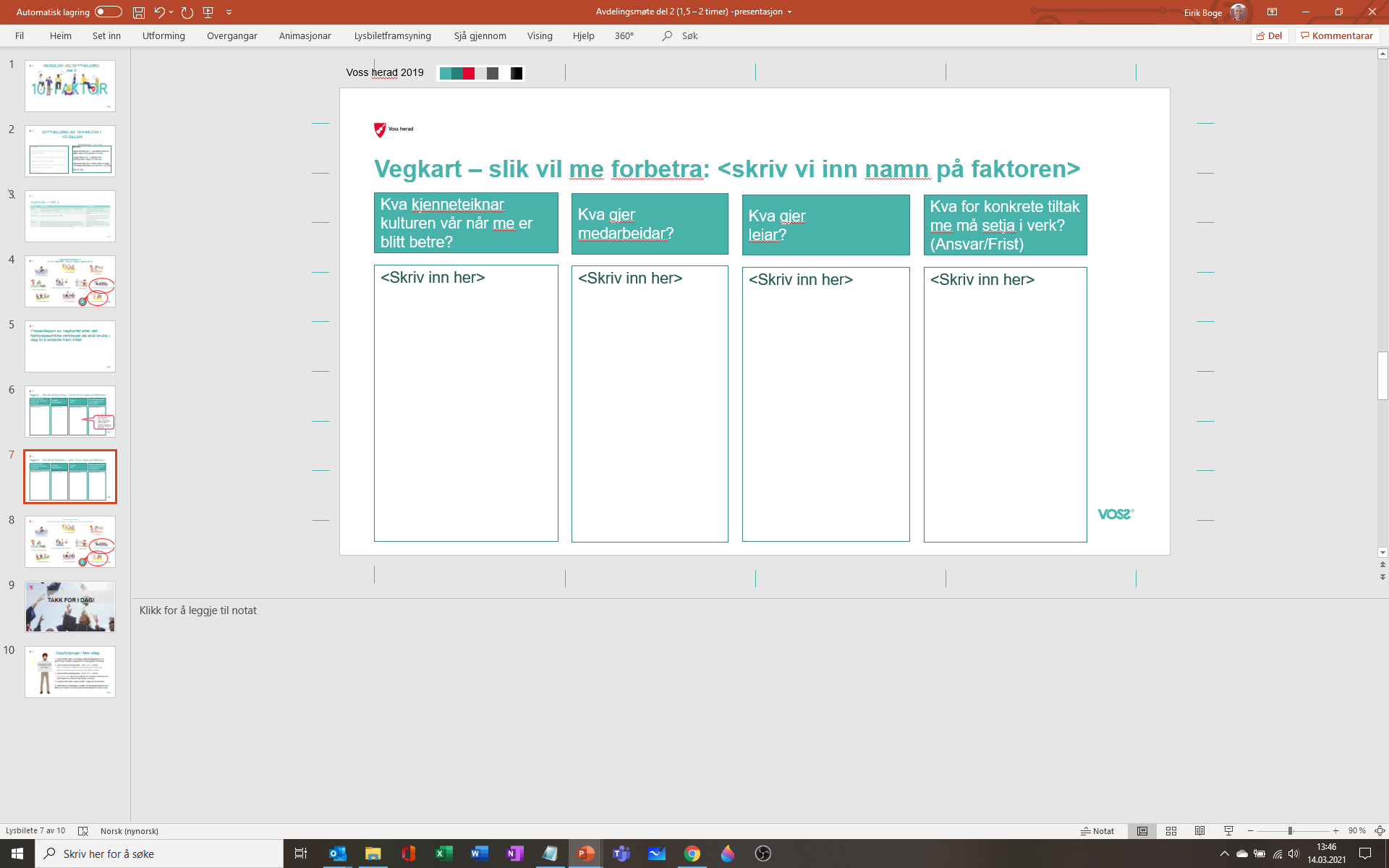 eller
eller
Gruppearbeid IGP: Me jobbar fram tiltak for kvar av dei to faktorane
Individuelt (5 min): Kva er årsakene til at me scorer som me gjer?

Gruppe (30-40 min): 2-4 personar per gruppe avhengig av storleik på avdelinga. Vel ordstyrar/viddevakt og sekretær. - Rekkefremlegg – alle får kome til orde ein og ein. - Oppgåve: Bli einige i paret/gruppa om vegkartet eller A3 for kvar faktor og kva som skal leggjast fram i Plenum.

3. 	Plenum: (30-50 min): 
	- Rekkeframlegg - Sekretær frå kvar gruppe snakkar
	- Oppgåve: Bli einige om kva som er viktigaste tiltaka for kvar faktor
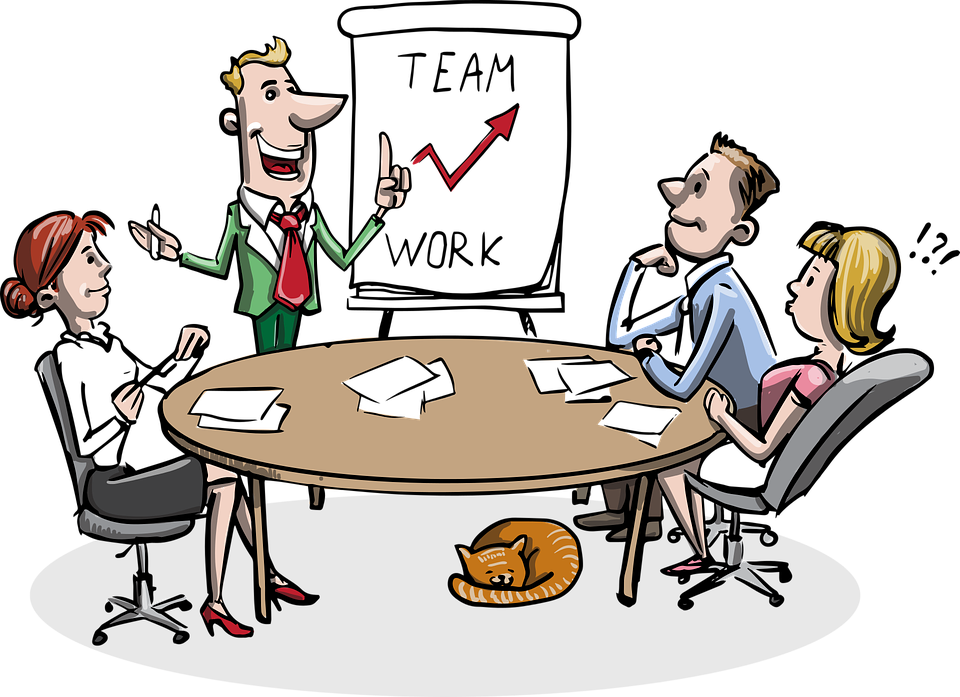 Vegkart – slik vil me forsterka: <skriv vi inn namn på faktoren>
Kva kjenneteiknar kulturen vår når me er blitt betre?
Kva gjer medarbeidar?
Kva gjer 
leiar?
Kva for konkrete tiltak me må setja i verk? (Ansvar/Frist)
<Skriv inn her>
<Skriv inn her>
<Skriv inn her>
<Skriv inn her>
Bruk IGP til å svara på dei 4 spørsmåla. 
I del 2 - Gruppa: Vel ordstyrar og sekretær.
Skriv inn svara i vegkartet.
Vegkart – slik vil me forbetra: <skriv vi inn namn på faktoren>
Kva kjenneteiknar kulturen vår når me er blitt betre?
Kva gjer medarbeidar?
Kva gjer 
leiar?
Kva for konkrete tiltak me må setja i verk? (Ansvar/Frist)
<Skriv inn her>
<Skriv inn her>
<Skriv inn her>
<Skriv inn her>
Bruk IGP til å svara på dei 4 spørsmåla. 
I del 2 - Gruppa: Vel ordstyrar og sekretær.
Skriv inn svara i vegkartet.
Eit alternativ er å bruka Lean-verktøyet A3
Eit A3-ark
 Eit visuelt format som «tvingar» oss til å bruke visuelle modellar
 Ein metode for kommunikasjon, læring og deling
 Ein mal og standard som skildrar dei ulike stega i problemløysinga
 Eit enkelt rapporteringsverktøy
[Speaker Notes: A3 er et velutprøvd lean-verktøy, det finns i mange varianter og er brukt i mange bransjer og bedrifter.
Andre typer A3’er kan vera strategiske A3er, kommunikasjons og informasjons A3’er
Fortell at det er stor frihetsgrad i bruk av A3- og at det skal lagast slik at det er synlig og oversiktlig]
A3 – forsterka: <Namn på faktor>
NOSITUASJON
YNSKA SITUASJON
Faktoren me har vald og skår for denne
Faktoren me har vald og skår for denne
< Like bra eller høgare ved neste måling
ÅRSAKER – 5xKvifor?
A3 – forbetra: <Namn på faktor>
NOSITUASJON
YNSKA SITUASJON
Faktoren me har vald og skår for denne
Faktoren me har vald og skår for denne
< Høgare ved neste måling
ÅRSAKER – 5xKvifor?
Oppsummering del 2TILTAKSPLAN FOR <Avdeling>
Faktor 1
Faktor 2
VIDARE OPPFØLGING
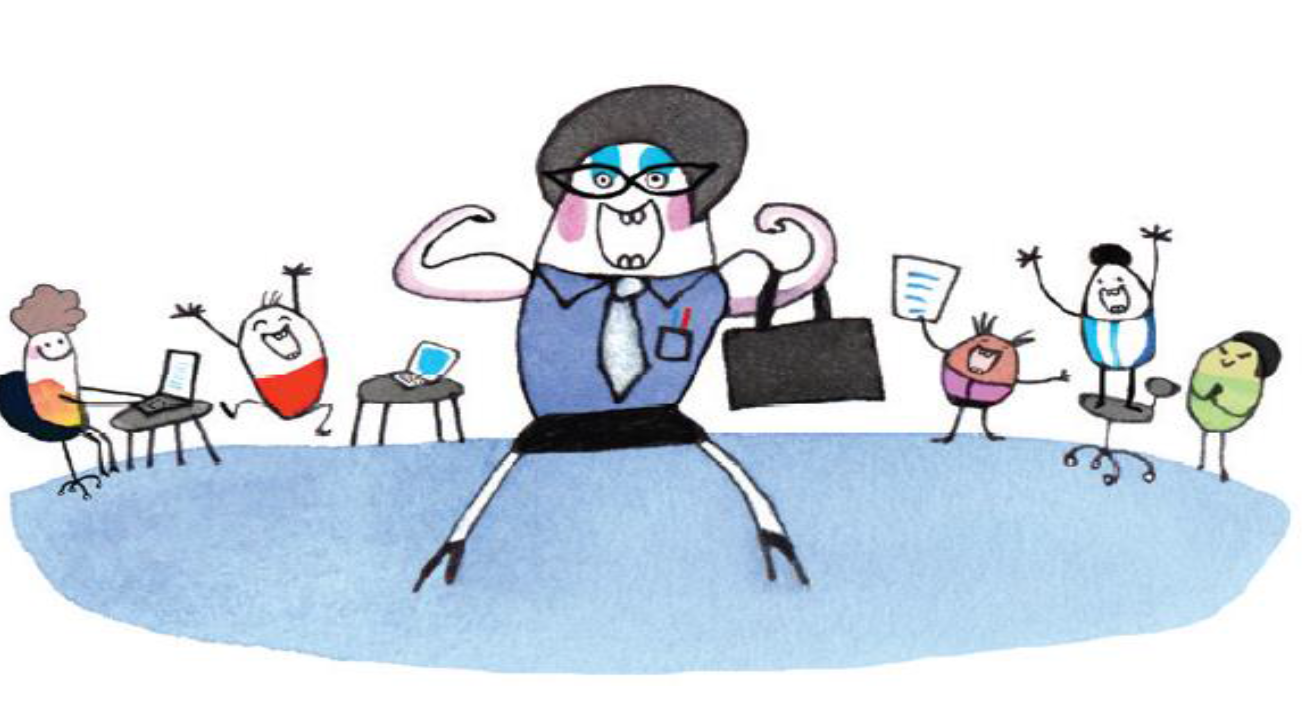 Korleis skal me syta for at tiltaka blir jobba med framover? Kvar? Kven? Når?
Bruka forbetringstavle eller andre metodar for oppfølging?
10-faktor mal tiltaksmøtet
TAKK FOR I DAG!
Til leiar – ikkje til visning i møtet
Registrera 10-faktor – lenkje til Forms
Me ynskjer å følgja opp kvar eining som får eigen resultatrapport, slik at me er sikre på at tilsette vert invitert med på gjennomgang av resultata og arbeid med å koma fram til forbetringstiltak. Som leiar med eigen rapport, må du difor bekrefta at det er gjennomført to avdelingsmøte. Eit der resultata er gått gjennom og faktorar er valde, og eit møte nummer to der avdelinga har jobba fram forbetringstiltak som det skal jobbast vidare med. Til slutt ynskjer me å vita korleis de skal følgja opp tiltaka. 10-faktor vil verta tema på leiarsamlingar framover, og rådmannen si leiargruppe, og AMU vil etterspørja arbeidet som er gjort med resultata av undersøkinga. Kva avdelingar som har registrert seg og kven som ikkje har gjort det, vil gjera dette oppfølgingsarbeidet lettare. 

Klikk på lenkje for å komma til Forms-skjemaet.